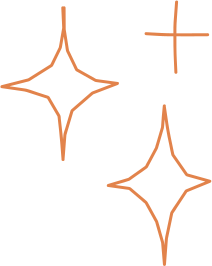 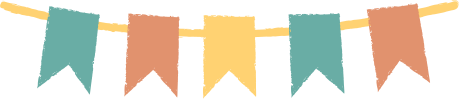 ỦY BAN NHÂN DÂN QUẬN LONG BIÊN
TRƯỜNG MẦM NON ĐỨC GIANG
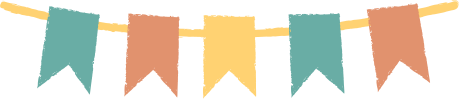 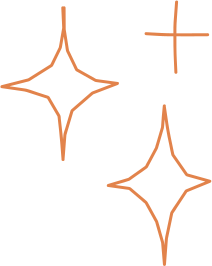 GIÁO ÁN
PHÁT TRIỂN NHẬN THỨC


Đề tài: Làm quen chữ cái u, ư
Giáo viên: Nguyễn Thúy An
Lứa tuổi: 5- 6 tuổi
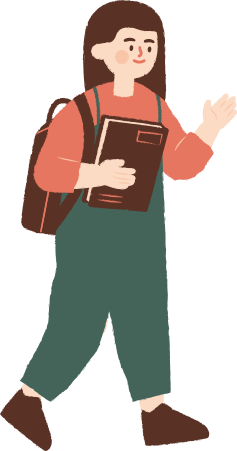 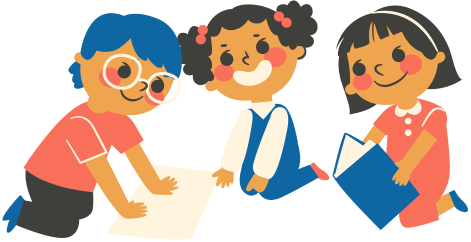 Năm học 2022- 2023
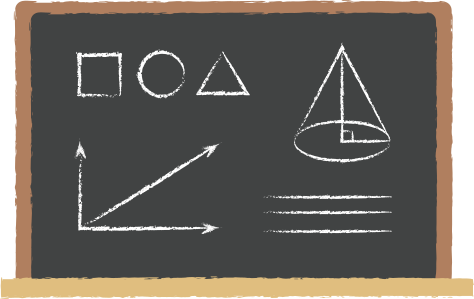 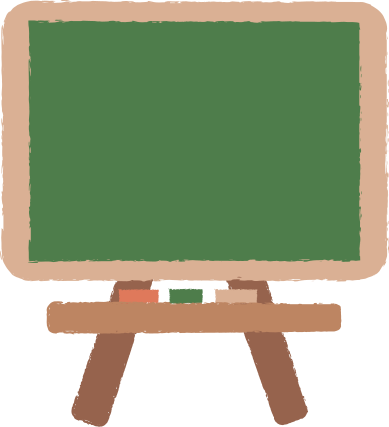 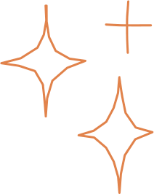 Bảng kết quả
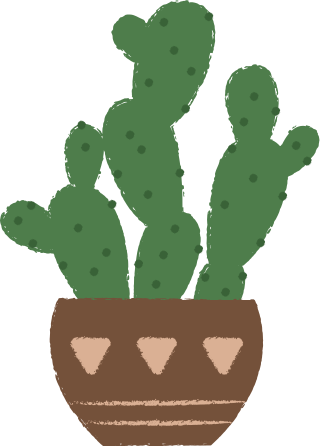 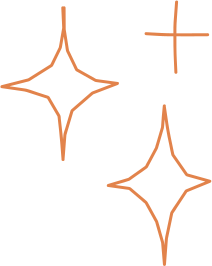 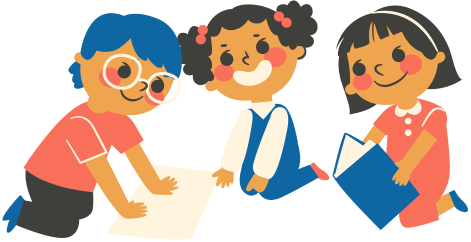 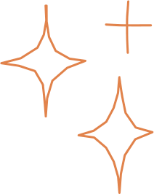 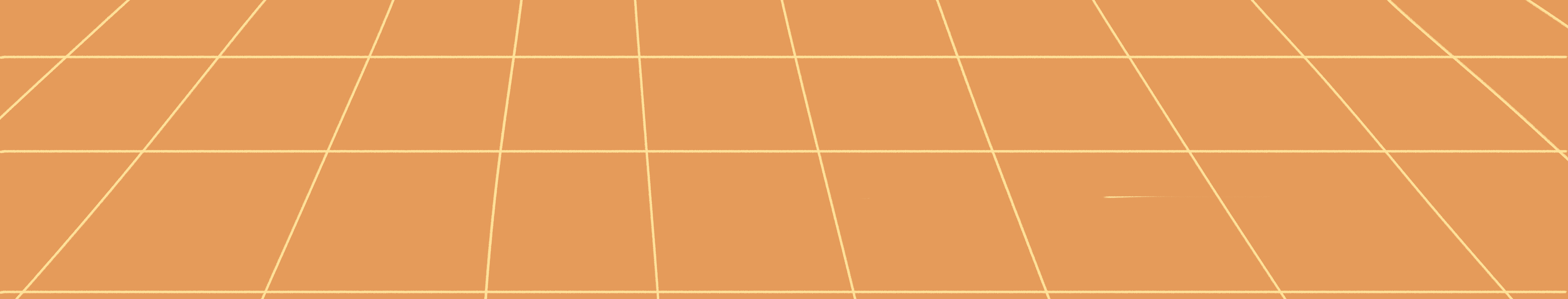 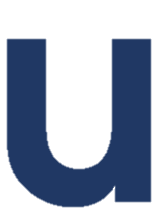 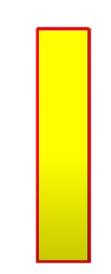 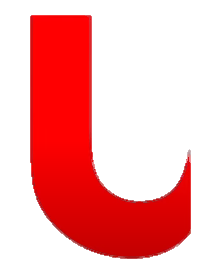 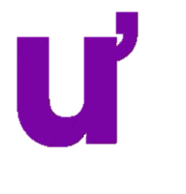 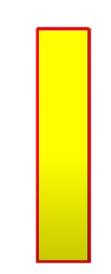 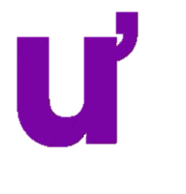 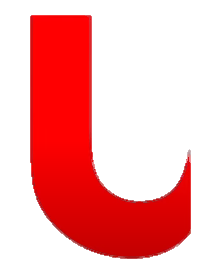 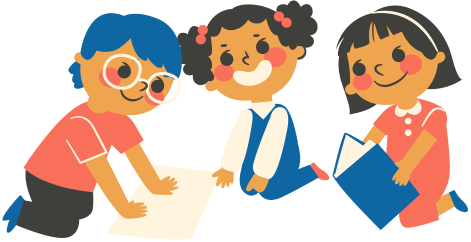 BẢNG KẾT QUẢ
so s¸nh ch÷ c¸i u- ư
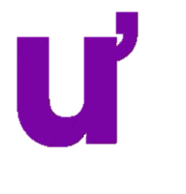 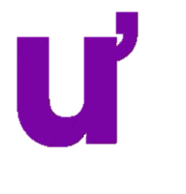 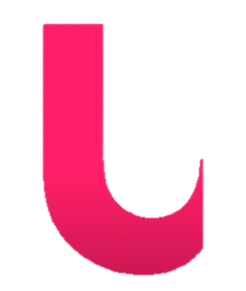 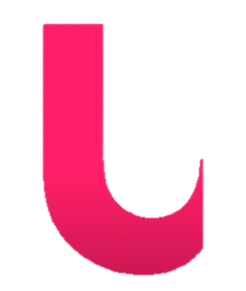 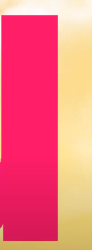 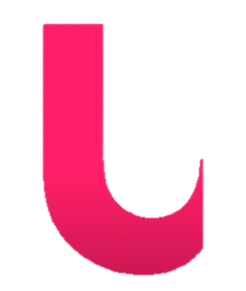 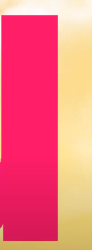 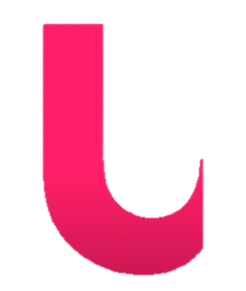 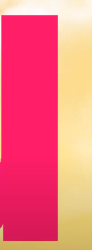 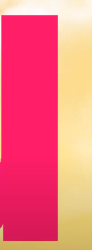 Các kiểu chữ u
U
u
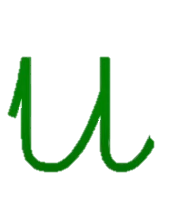 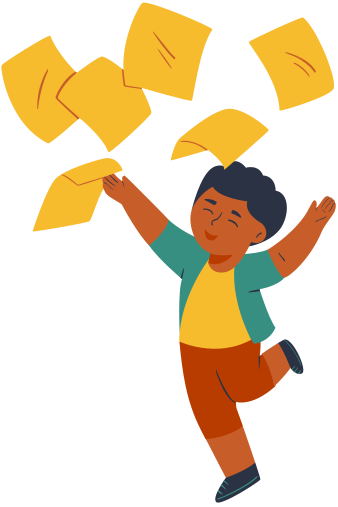 Các kiểu chữ ư
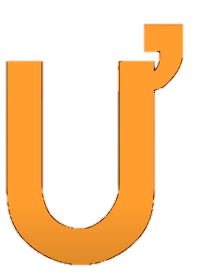 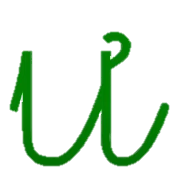 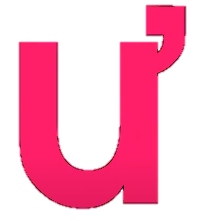 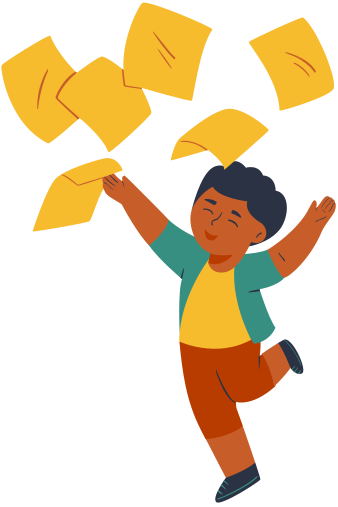 Trò chơi 1
Thử tài của bé
u
U
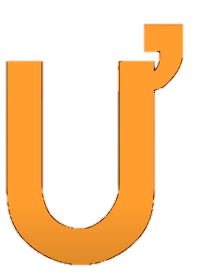 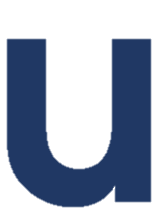 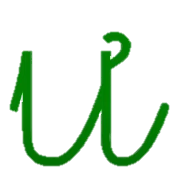 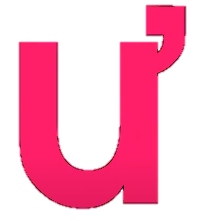 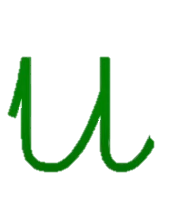 Trò chơi 2
Tìm về đúng chỗ
Trò chơi 3 
Bé khéo tay
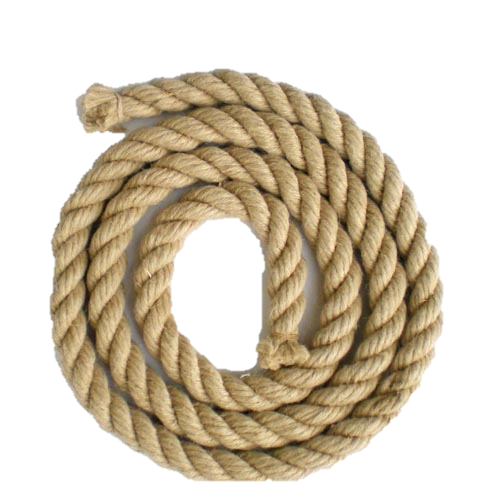 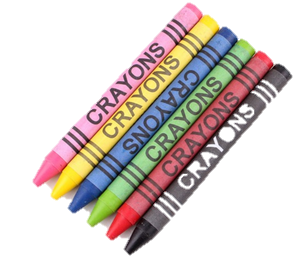 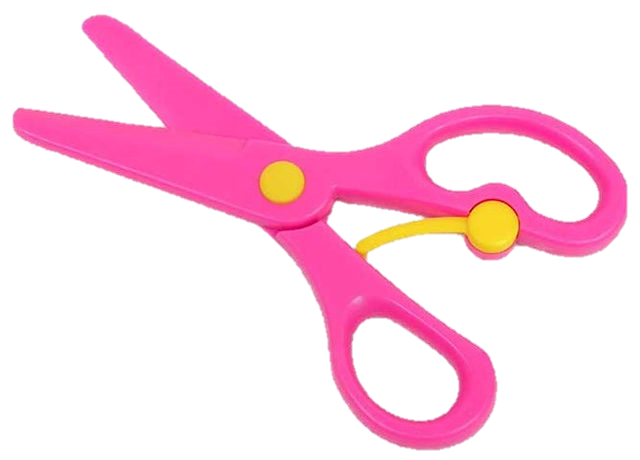 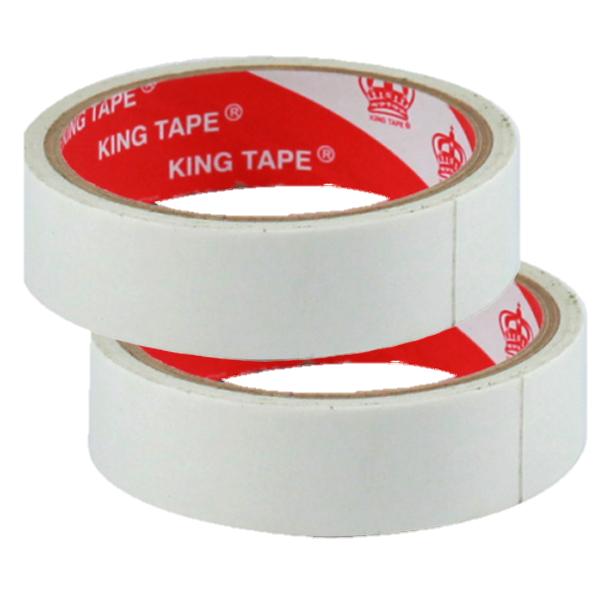 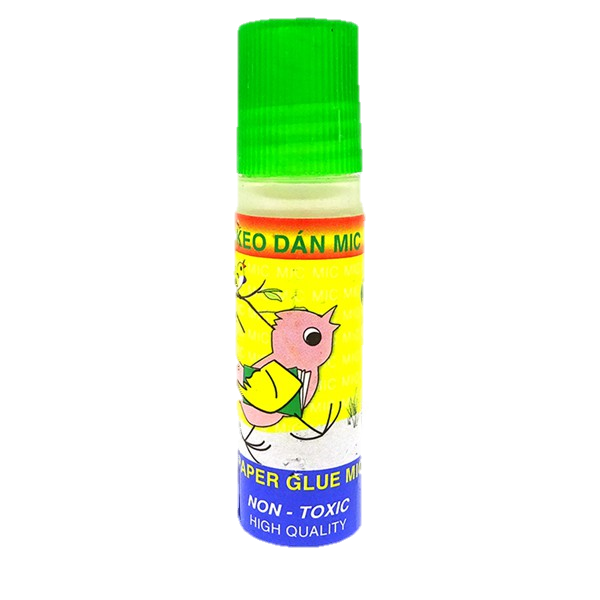 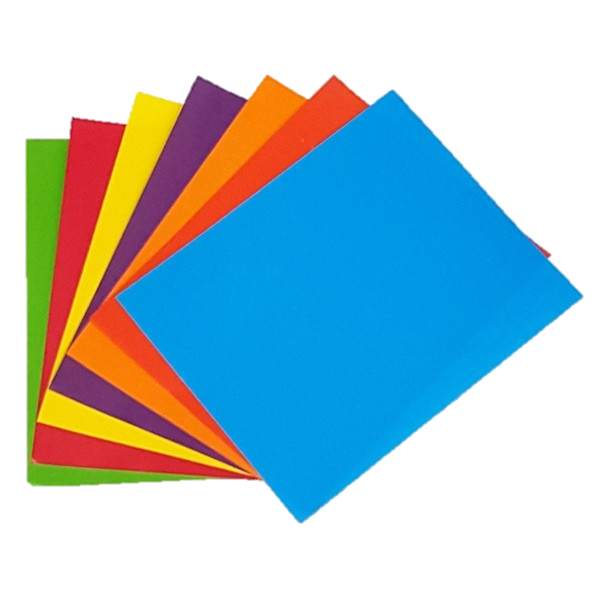